1. Teacher Instructions
Title: Socratic Seminar

Length: Approximately 60 minutes

Description: Hold a Socratic Seminar to encourage students to discuss, debate, draw connections and consolidate their learning. The discussion prompts can be edited or curated to suit the interests of each group of learners. Use the seminar to return to any big questions or contested ideas that have arisen over the unit. Give students a class or homework task to prepare for the seminar. During the seminar, the role of the teacher is to listen and use the PPT to keep the discussion flowing. The teacher should try to avoid commenting or prompting. 

Prepare for a Socratic seminar by planning a response to at least five of the discussion prompts
During the seminar, contribute to the discussion on at least three of the discussion prompts

Overview: 
Consolidate and share their understanding of the issue
Make connections between topics 
Synthesise and apply their learning to produce a campaign


***See Notes on each slide for more teaching notes and ideas***
Instructions
The following is a suggested sequence of activities and time allocation. You might want to spend more or less time on specific sections depending on your class and their learning requirements. All resources can be edited to suit your teaching needs.
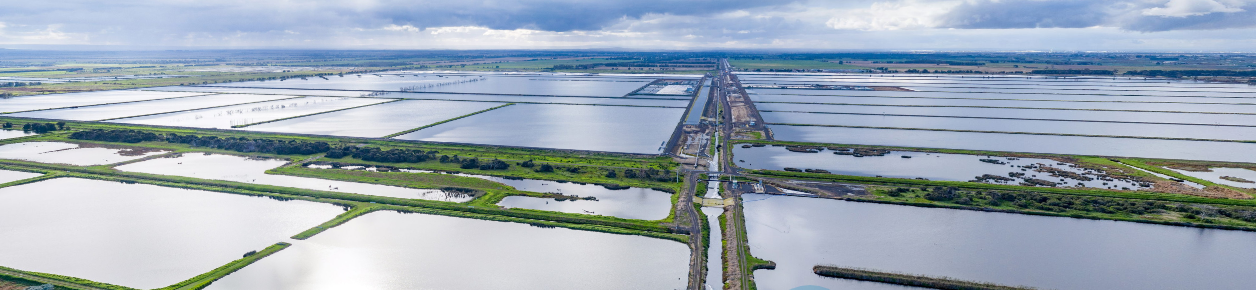 How can the Western Treatment Plant help Melbourne to thrive and adapt to an uncertain future?
Socratic Seminar
Learning outcomes
Describe how water is a renewable natural resource that is finite
Identify the different factors that contribute to water variability and the impacts of water scarcity
Explain the different methods to overcoming water scarcity, by reducing demand and increasing the supply of water
Understand that Melbourne's water resources will be impacted by climate change
Know that the liveability of Melbourne depends on a safe and secure supply of water and treatment of wastewater
A Socratic Seminar
[Speaker Notes: Teaching notes & ideas
Hold a Socratic Seminar to encourage students to discuss, debate, draw connections and consolidate their learning. The discussion prompts can be edited or curated to suit the interests of each group of learners. Use the seminar to return to any big questions or contested ideas that have arisen over the unit. Give students a class or homework task to prepare for the seminar. During the seminar, the role of the teacher is to listen and use the PPT to keep the discussion flowing. The teacher should try to avoid commenting or prompting.]
Discussion prompt
How do you feel about the predictions for Melbourne’s climate in the future?
Discussion prompt
Can Melbourne avoid another drought, and if so, how?
Discussion prompt
What could be the impact on Melbourne if we don’t conserve water?
Discussion prompt
How do you think Climate Change will affect you?
Discussion prompt
What are some of the challenges posed by population growth in Melbourne?
Discussion prompt
Do you think Melbourne’s food security could be threatened by Climate Change?
Discussion prompt
Will Melbourne keep growing forever?
Discussion prompt
How might a drought and water restrictions impact the economy of Melbourne?
Discussion prompt
Is purified recycled water safe to drink and would you drink it?
Discussion prompt
Should we give Victorians a referendum on adding recycled waste water to our water storages?
Discussion prompt
How does water to contribute to the wellbeing of the community?
Discussion prompt
How can recycled water be used to enhance the environment?
Discussion prompt
If you were designing water restrictions, what would you restrict?
Rubric: Socratic seminar
[Speaker Notes: Teacher notes & ideas

Print the Rubric and use for assessment]
Curriculum links
Geographical Knowledge: VC2HG8K03, VC2HG8K04
Geographical Skills: VC2HG8S02, VC2HG8S03, VC2HG8S04, VC2HG8S05, VC2HG8S06
Science: VC2S8H03, VC2S8U09
Critical and Creative Thinking: VC2CC8Q02, VC2CC8R01, VC2CC8M01, VC2CC8M03
Ethical capability: VC2CE8U02, VC2CE8D01
Personal and Social Capability: VC2CP8S01, VC2CP8O01
Civics and Citizenship: VC2HC8S02, VC2HC8S06